Ar lietuvių kalba ir vėl liks tik prasčiokams?
Gabija Verbickaitė, 1A
Elektrėnų ,,Versmės“ gimnazija
Jie kalbėjo gimtąja kalba
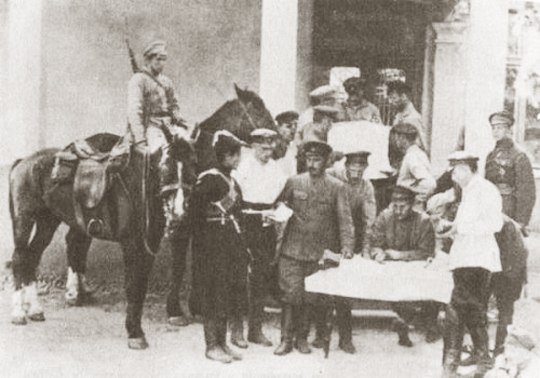 Ką gediminas rastų savo prospekte
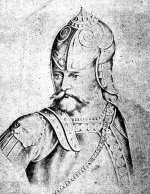 Vytautas Bubnys
Rašyti lietuviškai darosi nepatogu
Saulius Kondrotas
Ar džiaugiamės angliškai
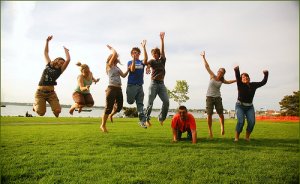 PATRIOTAI
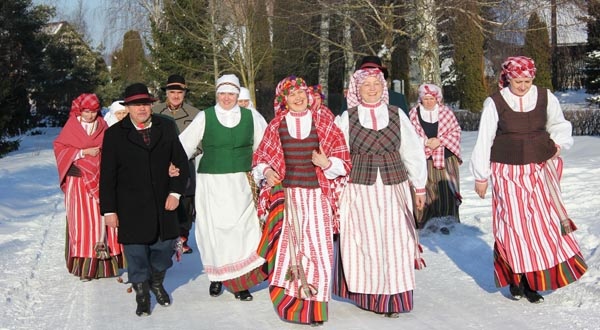